PATIENT SBAR
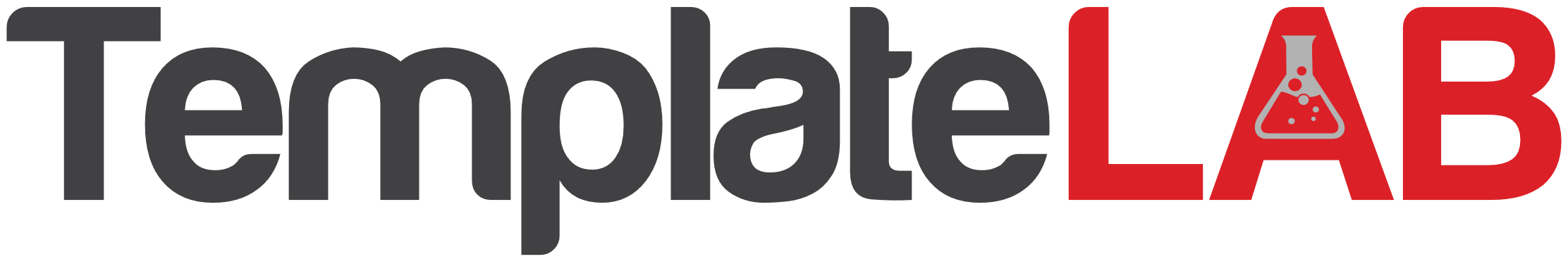 SITUATION
Room Number: 123 
Admission Date: 03/01/2023
Patient Name: Jane Smith 
Date of Birth: 05/15/1980
BACKGROUND
Reason for admission: Acute exacerbation of COPD
Medical History: COPD, hypertension, hyperlipidemia, type 2 diabetes mellitus
Medications: Albuterol, Symbicort, Lisinopril, Atorvastatin, Metformin
Allergies: No known allergies
Code status: Full code
ASSESSMENT
Respiratory rate: 22 breaths per minute
Oxygen saturation: 88% on room air, 92% on 2L nasal cannula
Lung sounds: Decreased breath sounds in bilateral lung bases, with inspiratory and expiratory wheezes
Heart rate: 92 beats per minute, regular rhythm
Blood pressure: 148/90 mmHg
Temperature: 98.6°F (37°C)
Blood glucose: 182 mg/dL
Mental status: Alert and oriented x3
RECOMMENDATION
Administer nebulized albuterol as ordered
Increase oxygen to 3L nasal cannula and titrate to keep saturation >92%
Administer 40mg furosemide IV as ordered
Monitor closely for signs of respiratory distress
Notify provider of patient's current status and changes in condition